Análisis de InteligenciayPlanificación EstratégicaBrindando inteligencia procesable a decisores
11-12 de diciembre 2017La Habana
Fulton T. ArmstrongAmerican UniversityWashington, DC
A
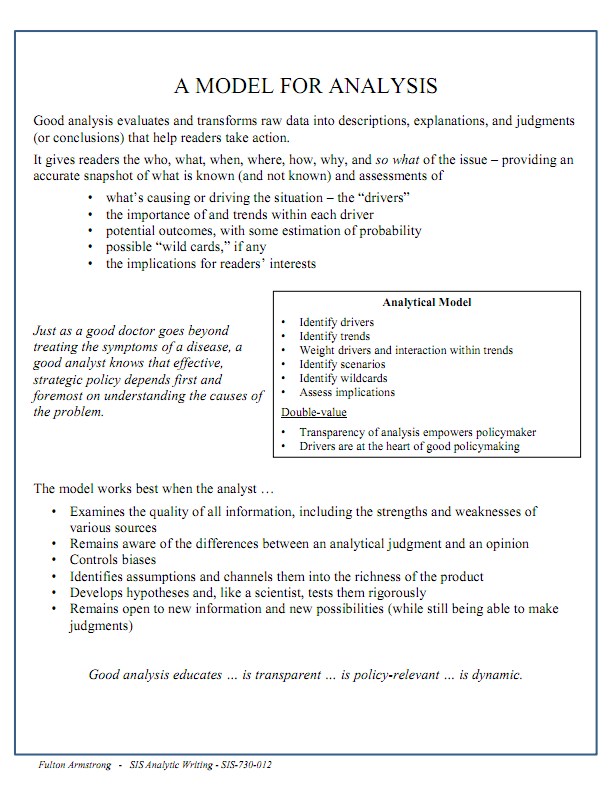 B
HANDOUT
SUBSTITUTED PRINTOUT FROM WORD DOCUMENT
¿Qué es el arte del oficio analítico?
C
¿Cómo sirve al decisor y sus intereses?  ¿Cómo nos sirve a nosotros analistas y nuestros intereses?  ¿Cómo hace que nuestro trabajo sea más fácil (y más divertido)?
1.  Es el proceso CONSCIENTE y DELIBERADO de valorar y transformar la información cruda para producir descripciones, explicaciones, y conclusiones para nuestros decisores – 
libre de prejuicios (ni nuestros ni del decisor)
libre de manipulación (ni de la agencia productora, ni de las fuentes, ni de las sub-fuentes)
libre (lo más posible) de nuestras limitaciones intelectuales (como pensamiento lineal).
2. Nos PERMITE mirar al decisor ojo a ojo y decirle:

He examinado y valorado toda la información a mi alcance, y mi juicio es que _____ está ocurriendo; que es impulsado por _____  y _____; que está experimentando _____ tendencia(s); que parece resultar en _____ escenario(s); con _____ y _____ consecuencias e implicaciones para nosotros.  También asesoro como posible, aunque menos probable, que _____ ocurriría si _____ impulsor cambie de _____ manera, que tendría _____ consecuencias.
3.  El arte del oficio también es HUMILDAD ESTRUCTURADA – la voluntad de conceder que 
cualquier asunto que merece nuestro análisis es asunto difícil
nuestra información en raras veces (o nunca) es suficientemente buena
nuestra especulación es “informada” por nuestra pericia, pero siempre debemos ser cautelosos en nuestra confianza
si el escenario “probable” no se realiza, también ofrecemos escenarios alternativos
Informe analítico
Tema: _______________________   Nombre(s): ______________
D
juicios principales
impulsores
corrientes/ tendencias
escenarios
implicaciones
Planificación estratégica
Tema: _______________________   Nombre(s): ______________
E
impulsores
opciones políticas
escenarios
Informe analítico-Planificación estratégica
F
Notas de valoración
¿Cómo salió el briefing? ¿Incluyeron todos los elementos analíticos básicos?
¿Entendieron bien las necesidades de los decisores?
juicios principales
¿Identificaron impulsores realistas?
impulsores
¿Se mantuvieron desinteresados como analistas?
corrientes/ tendencias
¿Los impulsores ayudaron en la formulación de opciones?
¿Qué otros elementos del análisis  ayudó en el proceso de planificación?
escenarios
implicaciones
¿Cómo se puede mejorar el modelo?
opciones políticas-planificación